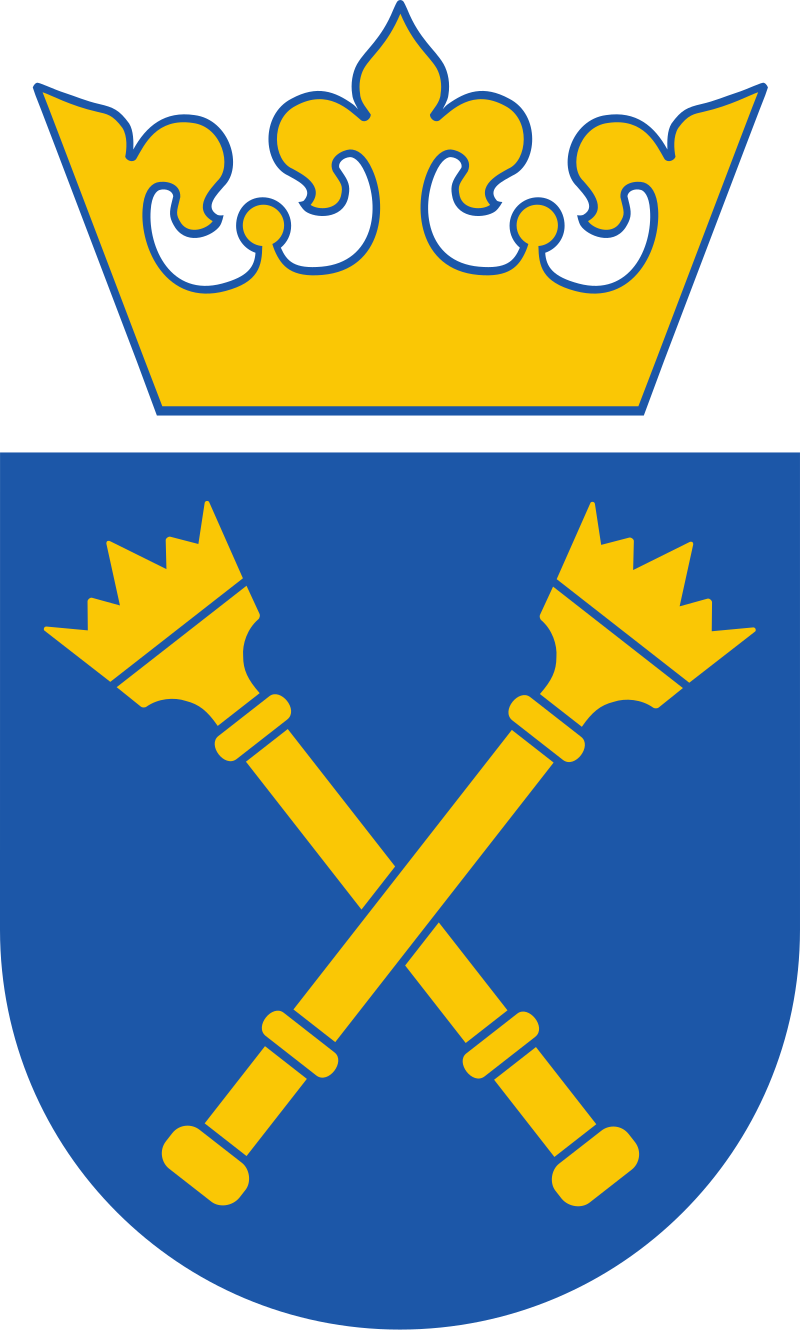 Recent Resultson Particle Accelerationat Non-relativistic Shocks
Oleh Kobzar
Astronomical Observatory of the Jagiellonian University, Department of High Energy Astrophysics
PAiP-2025 conference ”Particle Astrophysics in Poland”
Warsaw, 20 – 22 February 2025
Astrophysical aspects related with particle acceleration
Acceleration is a cornerstone problem in astrophysics
High-energy emission (X-ray, g)
Radio synchrotron emission
Generated by relativistic particles
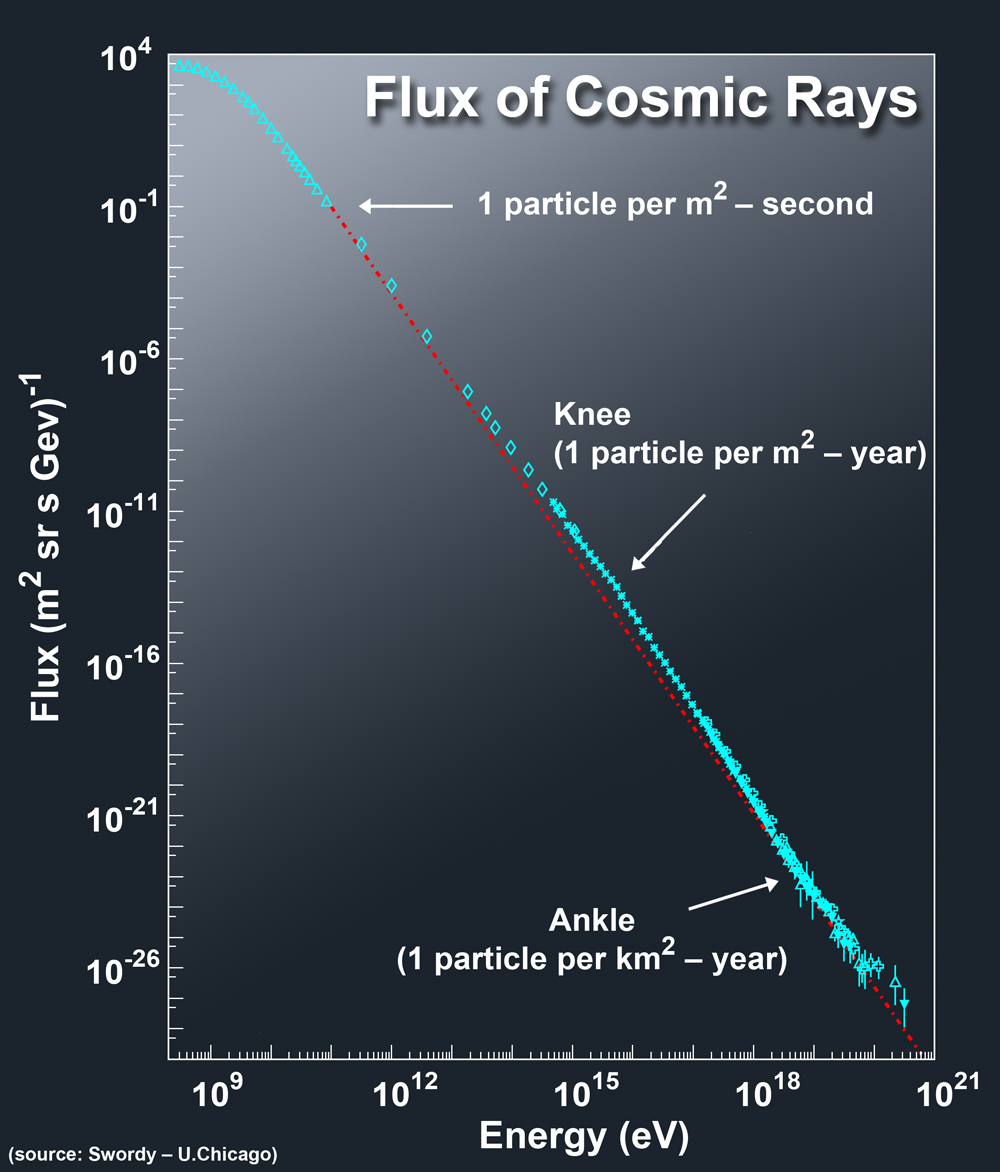 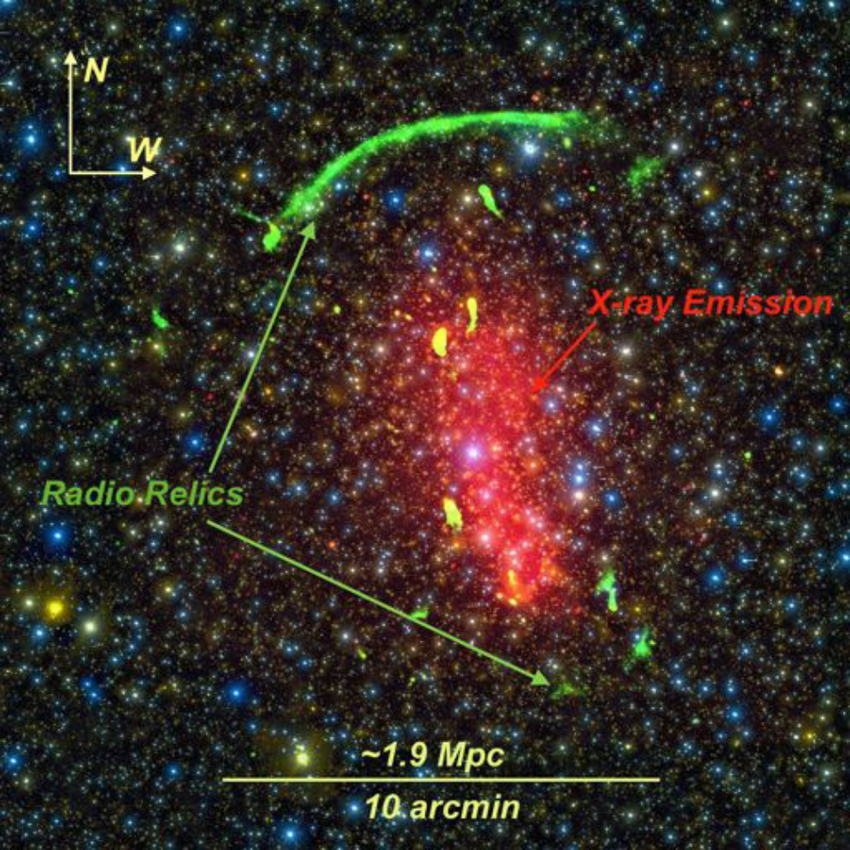 2
Shock waves on various scales
Earth’s bow shock
Solar flare shocks
Solar wind termination shock
Supernova remnant (SNR) shocks
Active galactic nuclei (AGN) shocks
Large-scale shocks in the galaxy clusters: -  turbulence shocks -  infall shocks -  merger shocks
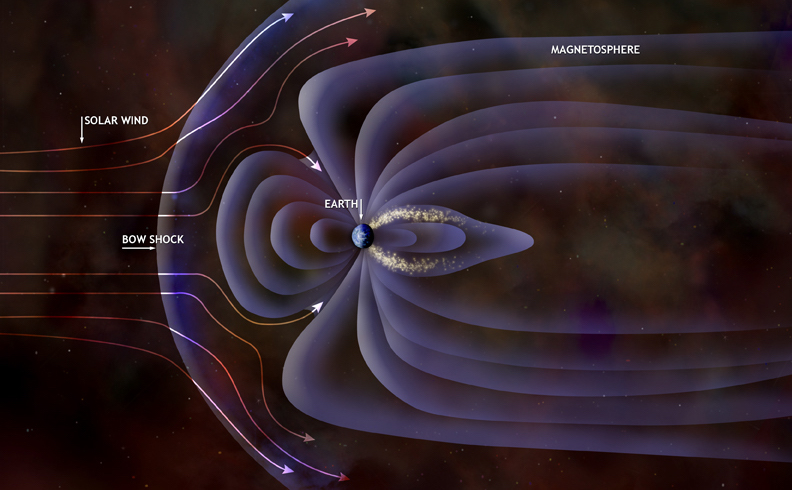 3
Shock waves on various scales
Earth’s bow shock
Solar flare shocks
Solar wind termination shock
Supernova remnant (SNR) shocks
Active galactic nuclei (AGN) shocks
Large-scale shocks in the galaxy clusters: -  turbulence shocks -  infall shocks -  merger shocks
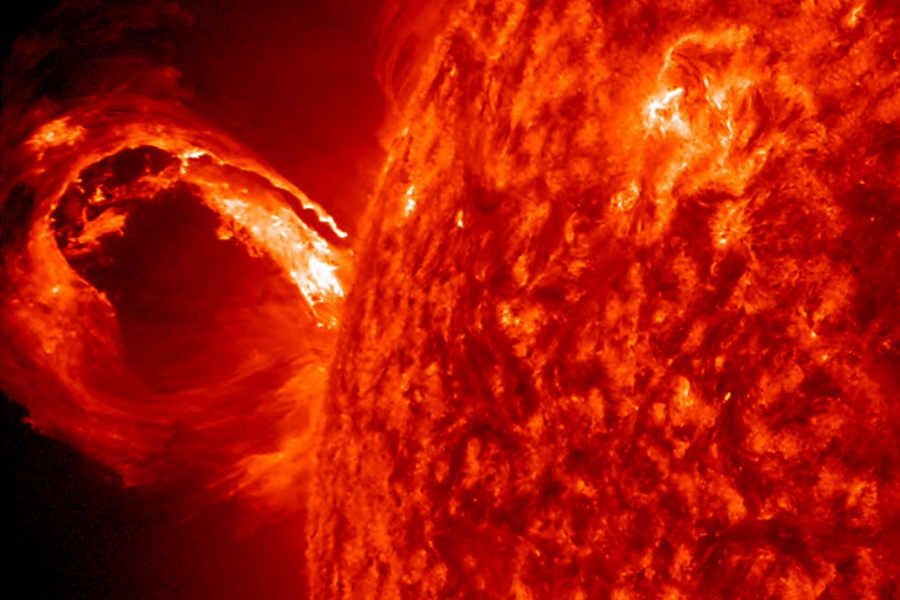 4
Shock waves on various scales
Earth’s bow shock
Solar flare shocks
Solar wind termination shock
Supernova remnant (SNR) shocks
Active galactic nuclei (AGN) shocks
Large-scale shocks in the galaxy clusters: -  turbulence shocks -  infall shocks -  merger shocks
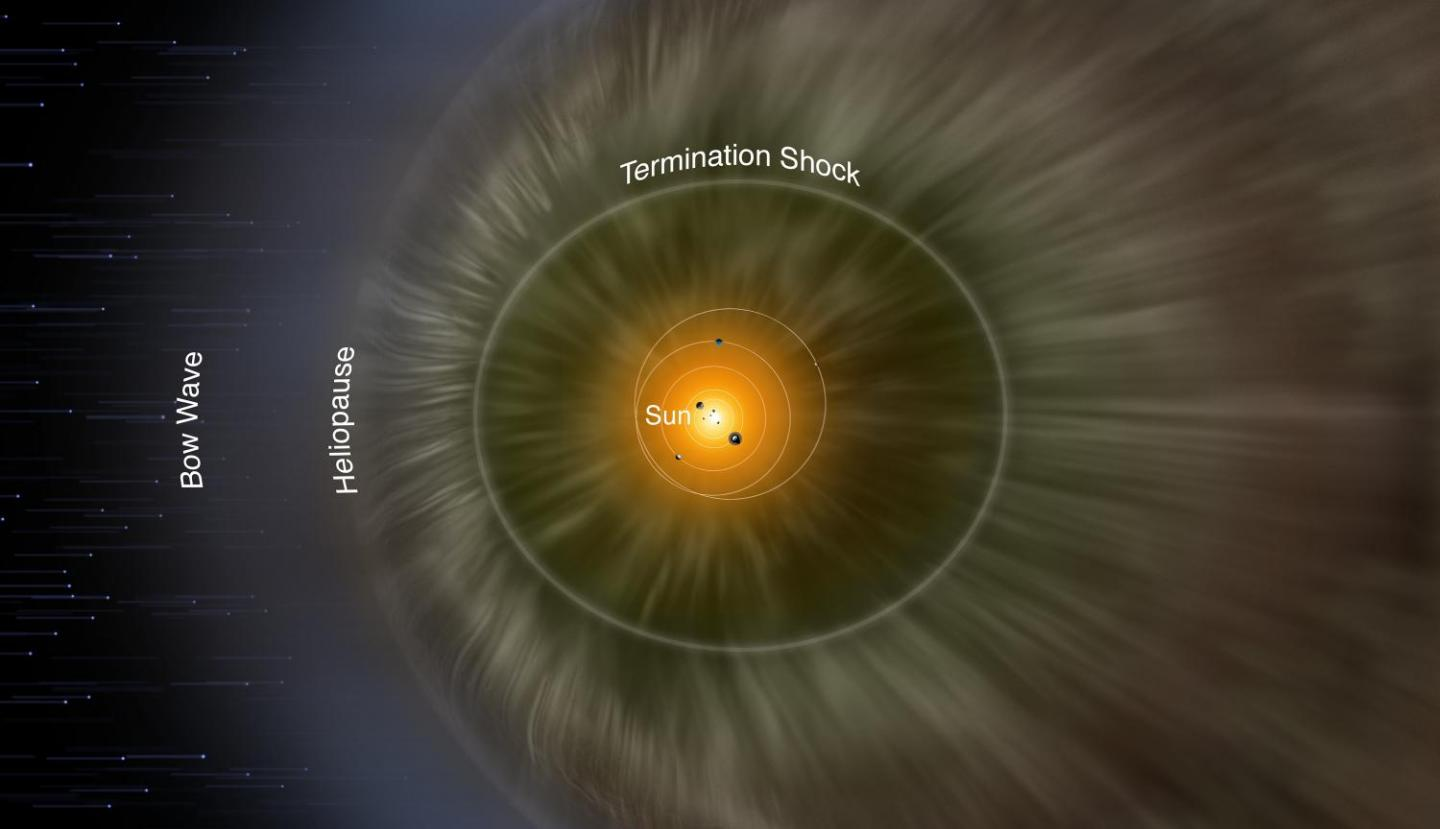 5
Shock waves on various scales
Earth’s bow shock
Solar flare shocks
Solar wind termination shock
Supernova remnant (SNR) shocks
Active galactic nuclei (AGN) shocks
Large-scale shocks in the galaxy clusters: -  turbulence shocks -  infall shocks -  merger shocks
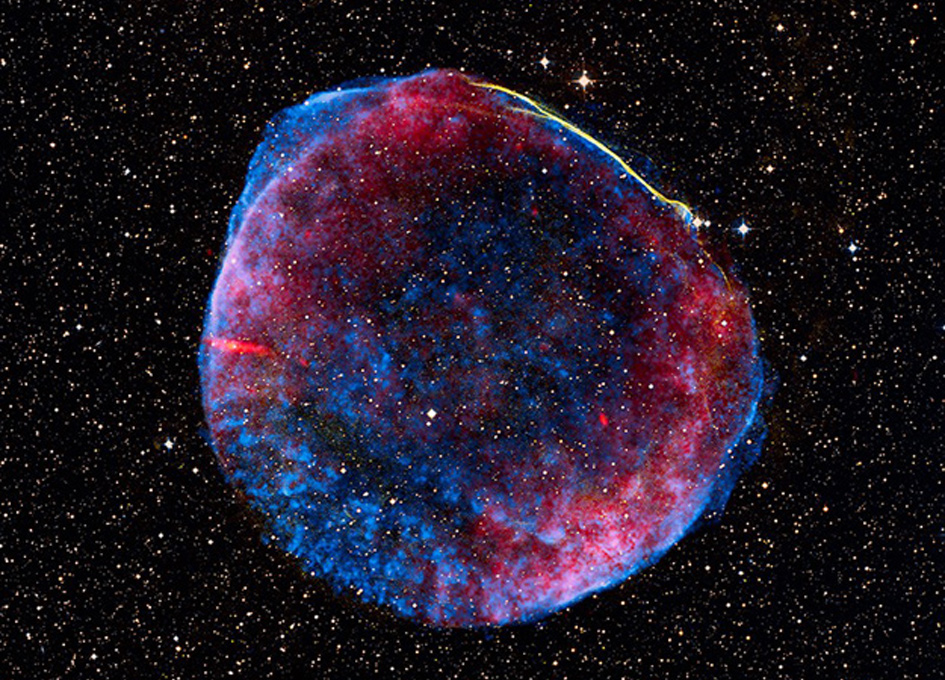 White – optical
Blue – X-ray
Red – radio
6
Shock waves on various scales
Earth’s bow shock
Solar flare shocks
Solar wind termination shock
Supernova remnant (SNR) shocks
Active galactic nuclei (AGN) shocks
Large-scale shocks in the galaxy clusters: -  turbulence shocks -  infall shocks -  merger shocks
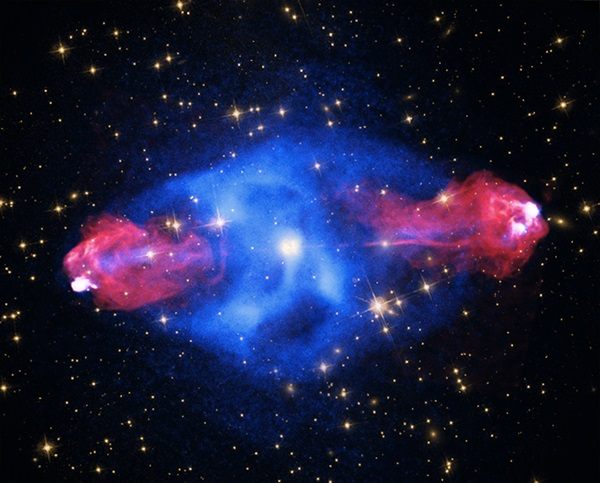 White – optical
Blue – X-ray
Red – radio
7
Shock waves on various scales
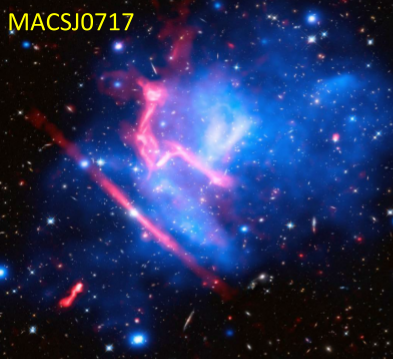 Earth’s bow shock
Solar flare shocks
Solar wind termination shock
Supernova remnant (SNR) shocks
Active galactic nuclei (AGN) shocks
Large-scale shocks in the galaxy clusters: -  turbulence shocks -  infall shocks -  merger shocks
Mpc-scale
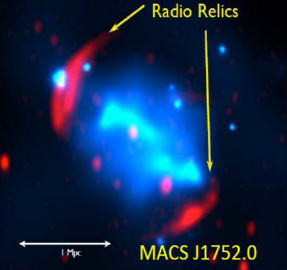 Signatures of the astrophysical shocks:X-ray and radio synchrotron emission.
Indication of the electron acceleration.
White – optical
Blue – X-ray
Red – radio
UHECR sources – ???
8
Astrophysical shock structure and particle acceleration
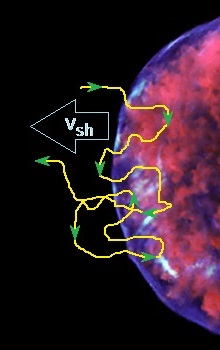 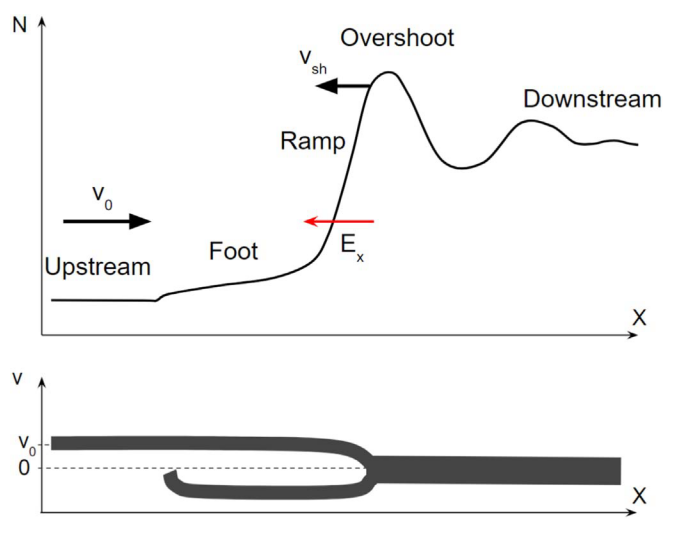 The injection problem:
Pre-acceleration is required for particles to be involved in DSA.This is especially critical for electrons.
9
9
Numerical methods applied in shock physics
Application of analytic methods is limited because of strong nonlinearity of a system.
Magneto-Hydro-Dynamic
(MHD simulations)Plasma is treated as continuum

Individual particles are not resolved
Appropriate for:
Study of global system dynamics
and large-scale structures
(shock waves, magnetic turbulence etc.)
Kinetic simulations(Particle-In-Cell)Individual particles are followed
(electrons and ions)Macroscopic parameters are derived from distributions of microscopic ones
Appropriate for:
Study of plasma microphysics,
including the processes of particle acceleration
10
10
PIC-simulation method
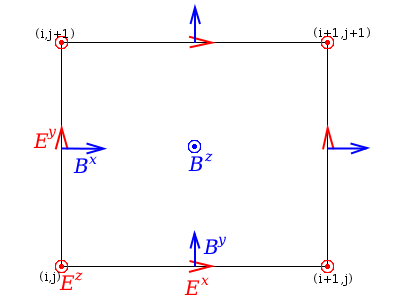 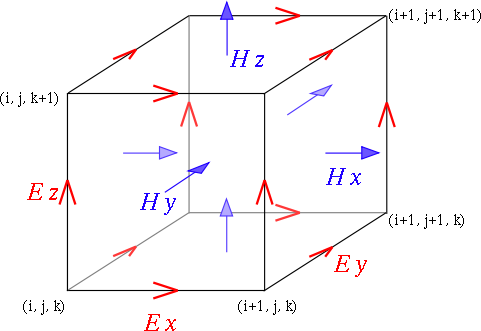 EM fields are defined for grid elements.
Particles motion is continuous in space with finite time steps.
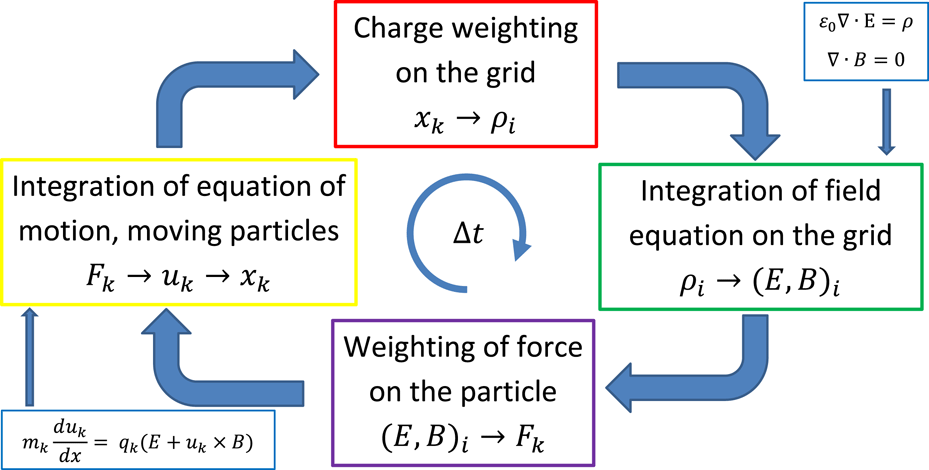 Super-computer clusters are used for PIC-simulations.
11
Electron acceleration at (quasi-)perpendicular SNR shocks
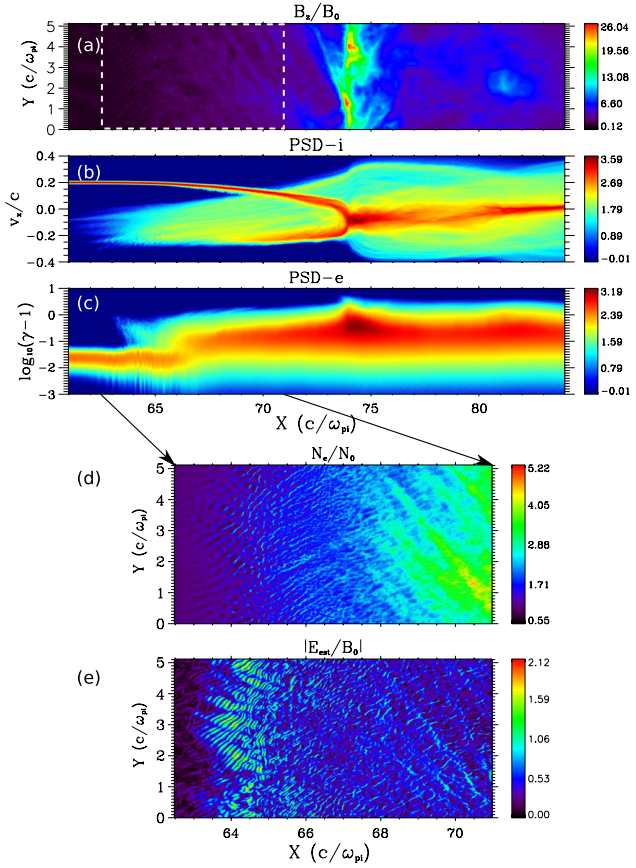 Shock Drift Acceleration (SDA)
Shock Surfing Acceleration (SSA)
Figs. by Matsumoto, Amano & Hoshino (ApJ 2012)
12
Electron acceleration at (quasi-)perpendicular SNR shocks
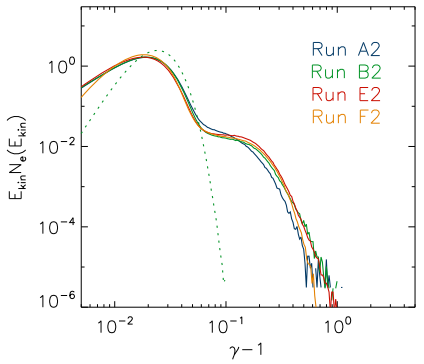 Role of the Buneman instability for SSA
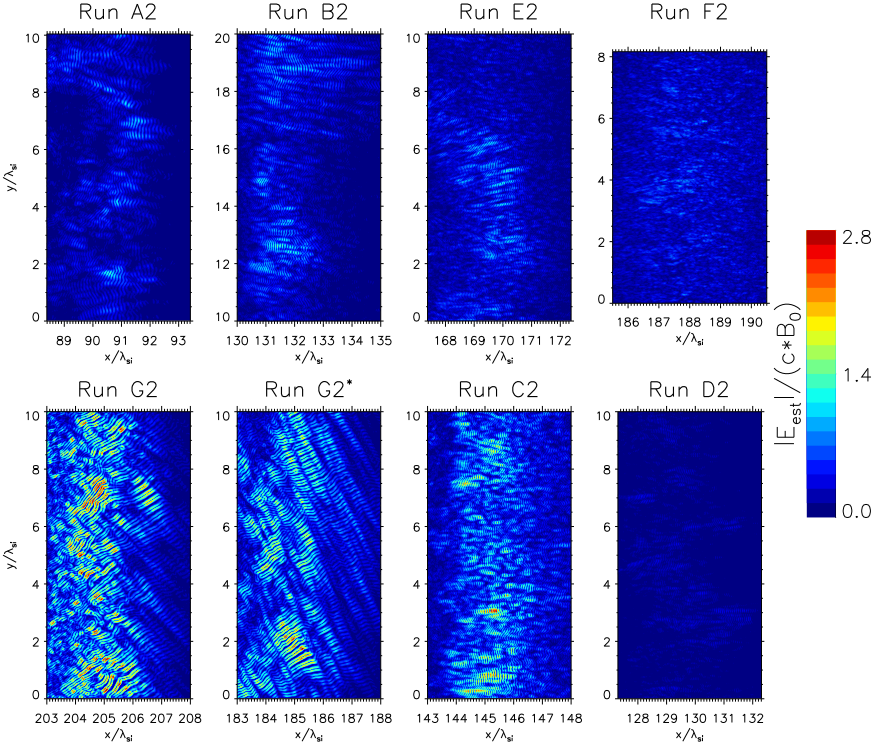 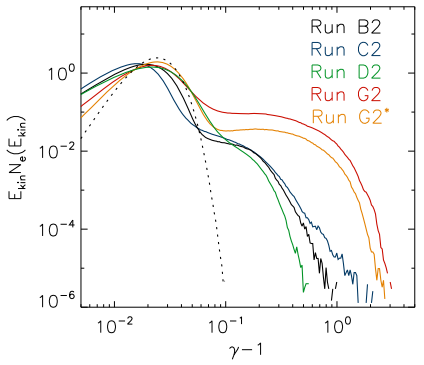 13
Figs. by Bohdan et al. (ApJ 2019)
Electron acceleration at (quasi-)perpendicular SNR shocks
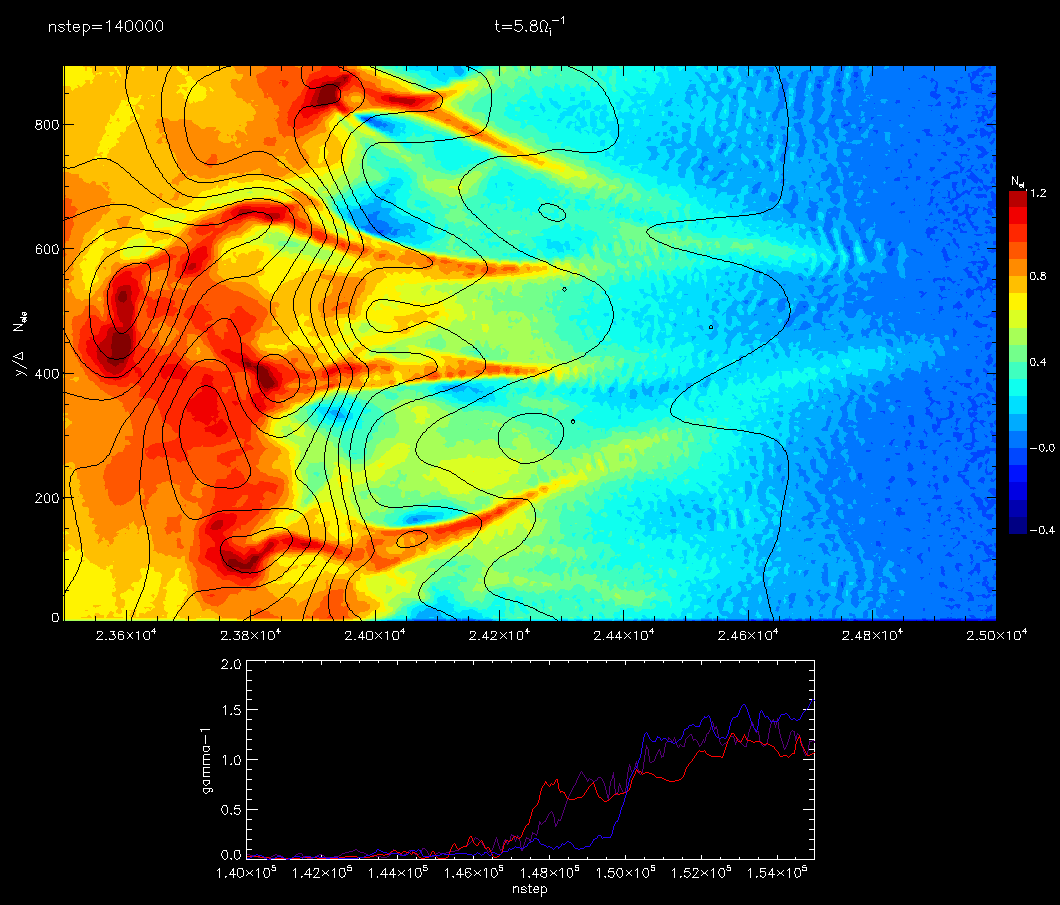 SSA accompanied by acceleration at the magneticreconnection regions
Ion Weibel instability results in the strong magnetic turbulence in the transition region.
Filaments with magnetic islands arise.
Electrons are accelerated at the reconnection X-points.
14
Electron acceleration at shocks in galaxy clusters
Mpc-scale merger shocks in galaxy clusters:
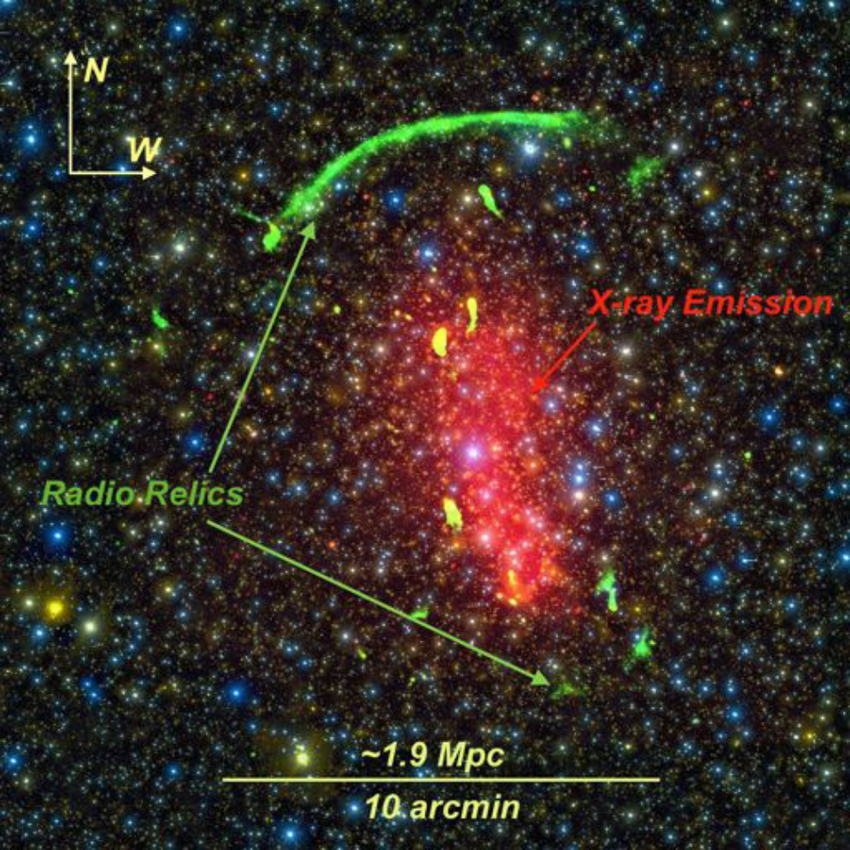 Series of recent studies showed the important roleof SDA or stochastic SDA (SSDA) processes for electron acceleration at such physical conditions.
SSDA is a kind of SDA process accompanied by the elastic pitch-angle scattering of electrons by the magnetic turbulence.
15
Electron acceleration at shocks in galaxy clusters
Shock parameters
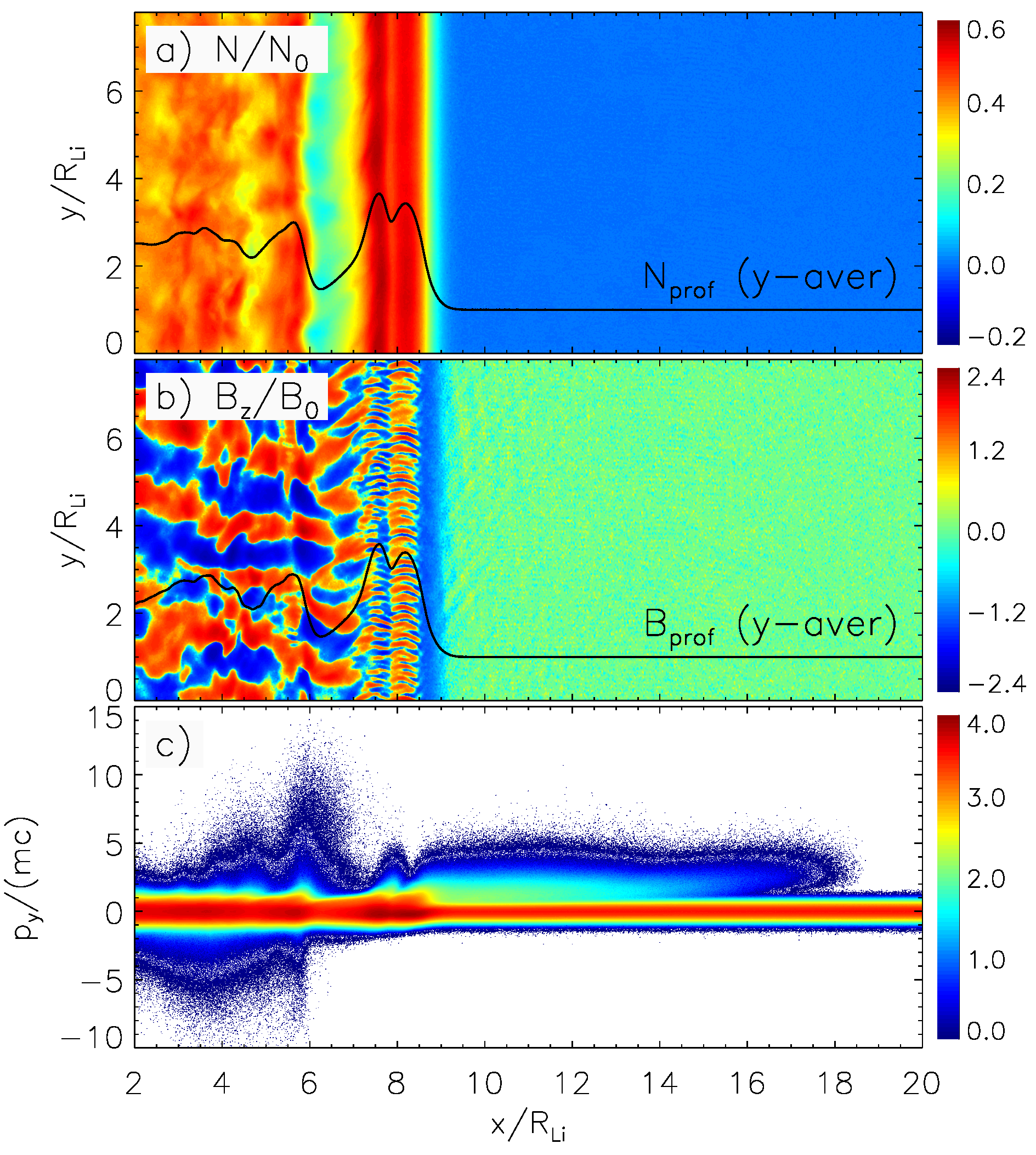 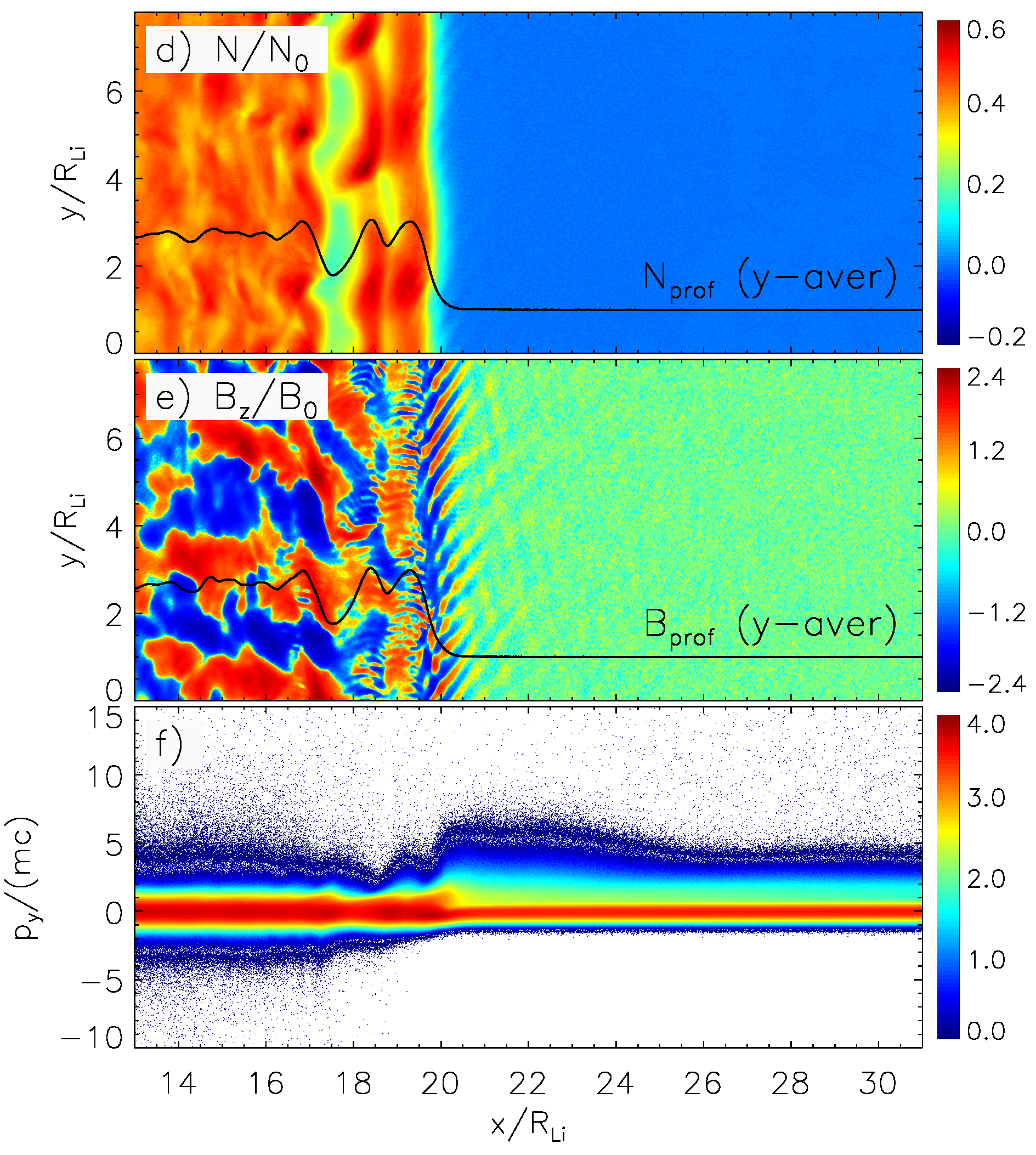 3
3
2
Wave modes
1
Electron whistlers.
Magnetic waves due to oblique mode of electron firehose instability (EFI), or EFI-waves.
Shock rippling modes due to Alfven ion cyclotron (AIC) instability.
16
Electron acceleration at shocks in galaxy clusters
Evolution of the electron energy distributions
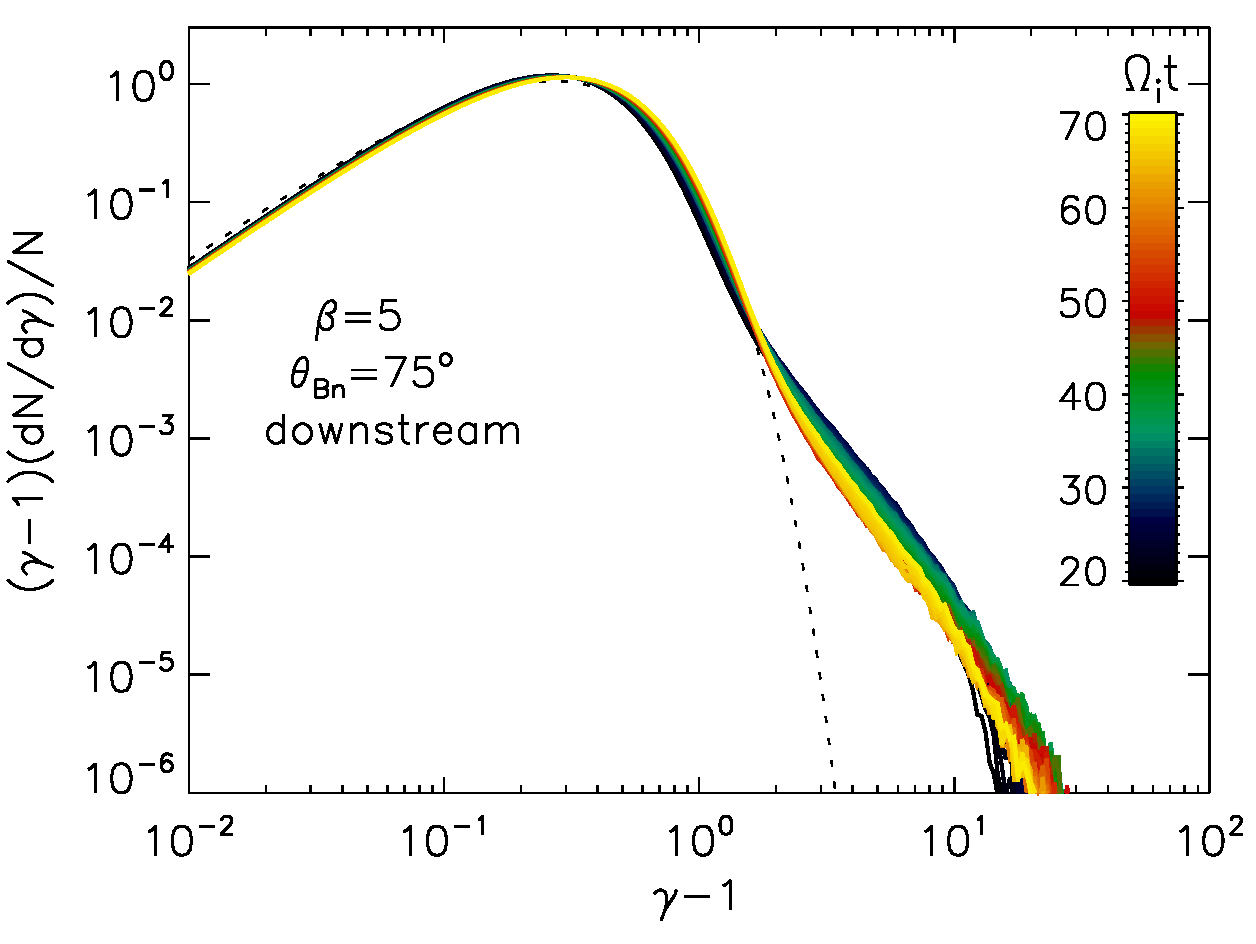 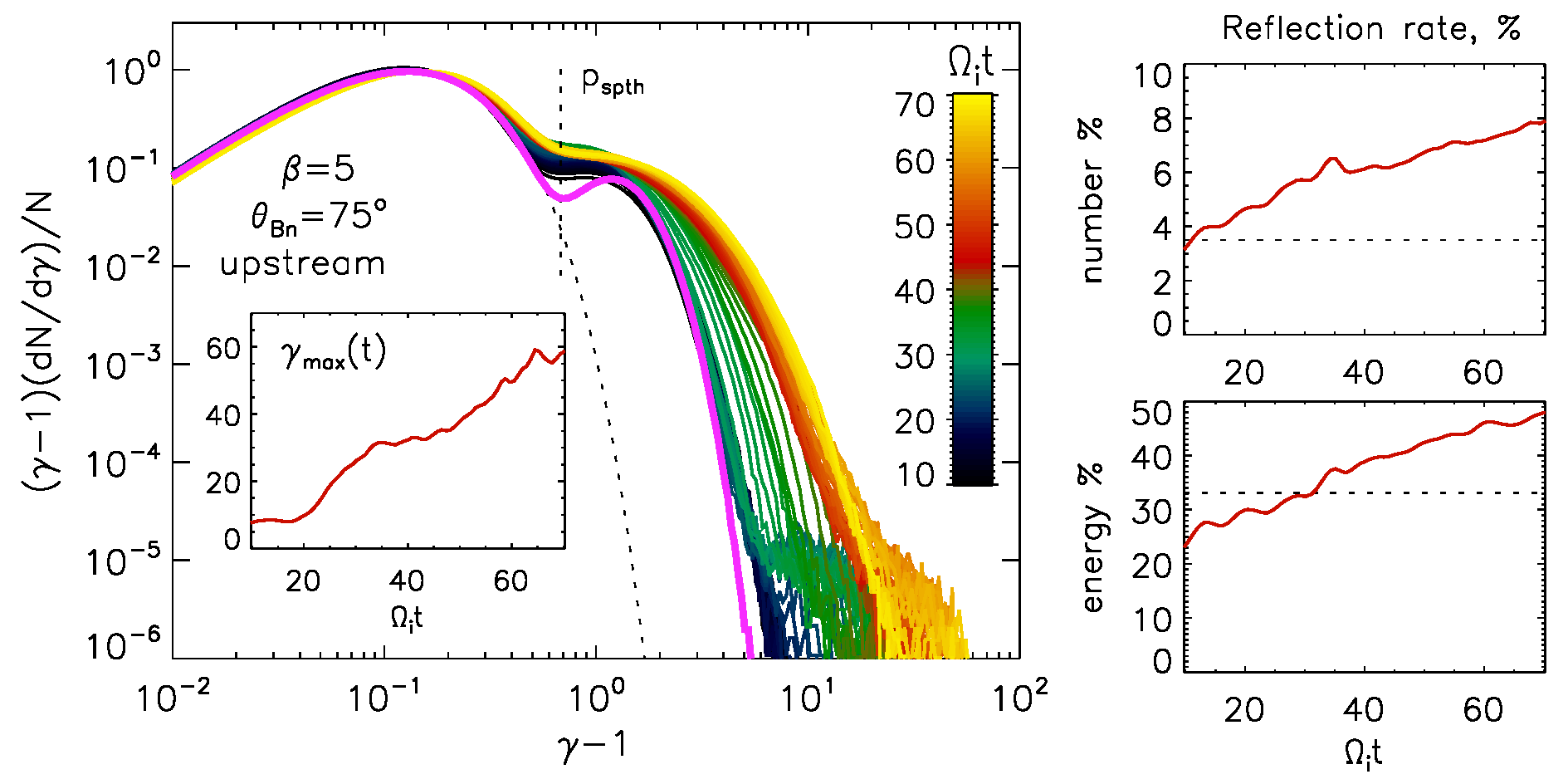 Electron kinetic energies reach the values much higher than SDA theory prediction. 
The dominating process is SSDA.
This correlates with appearance of the shock rippling.
17
Electron acceleration at shocks in galaxy clusters
SSDA process
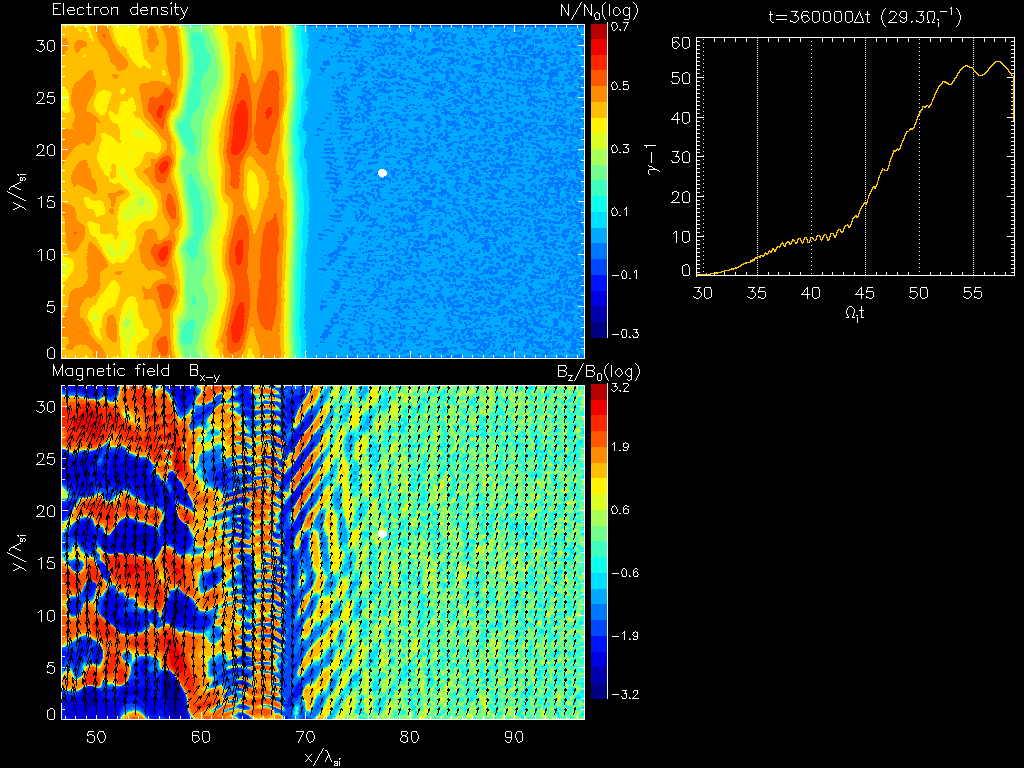 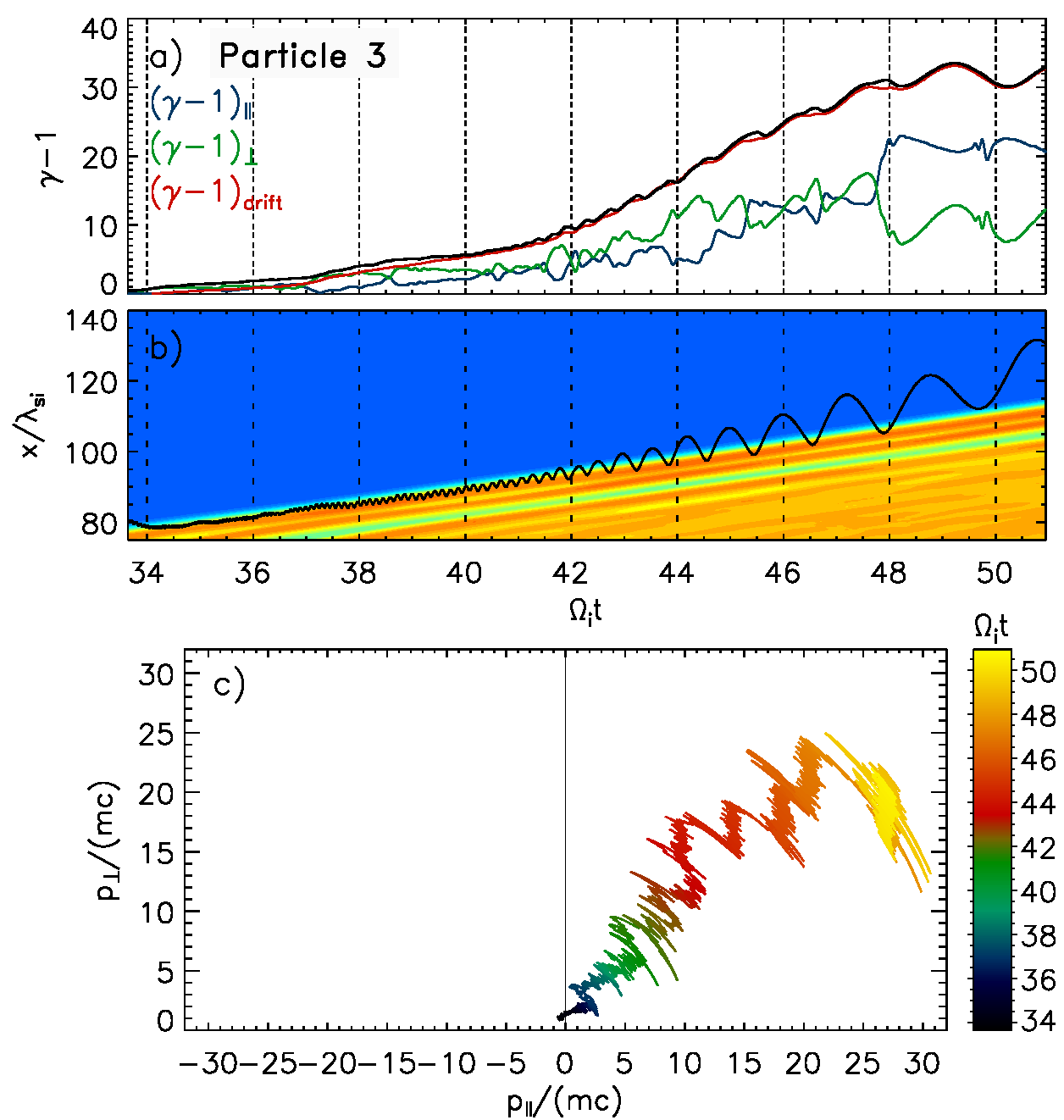 18
Electron acceleration at shocks in galaxy clusters
Possible types of the electron acceleration at the rippled shock
Single-cycle SDA process − regular.
Double-cycle SDA process − rare,second cycle occurs at rippled shock.
The SSDA process − typical for rippled shock.
Accelerated via SSDA in the undershootand scattered to the upstream.
Accelerated via SSDA in the undershootand scattered to the downstream.
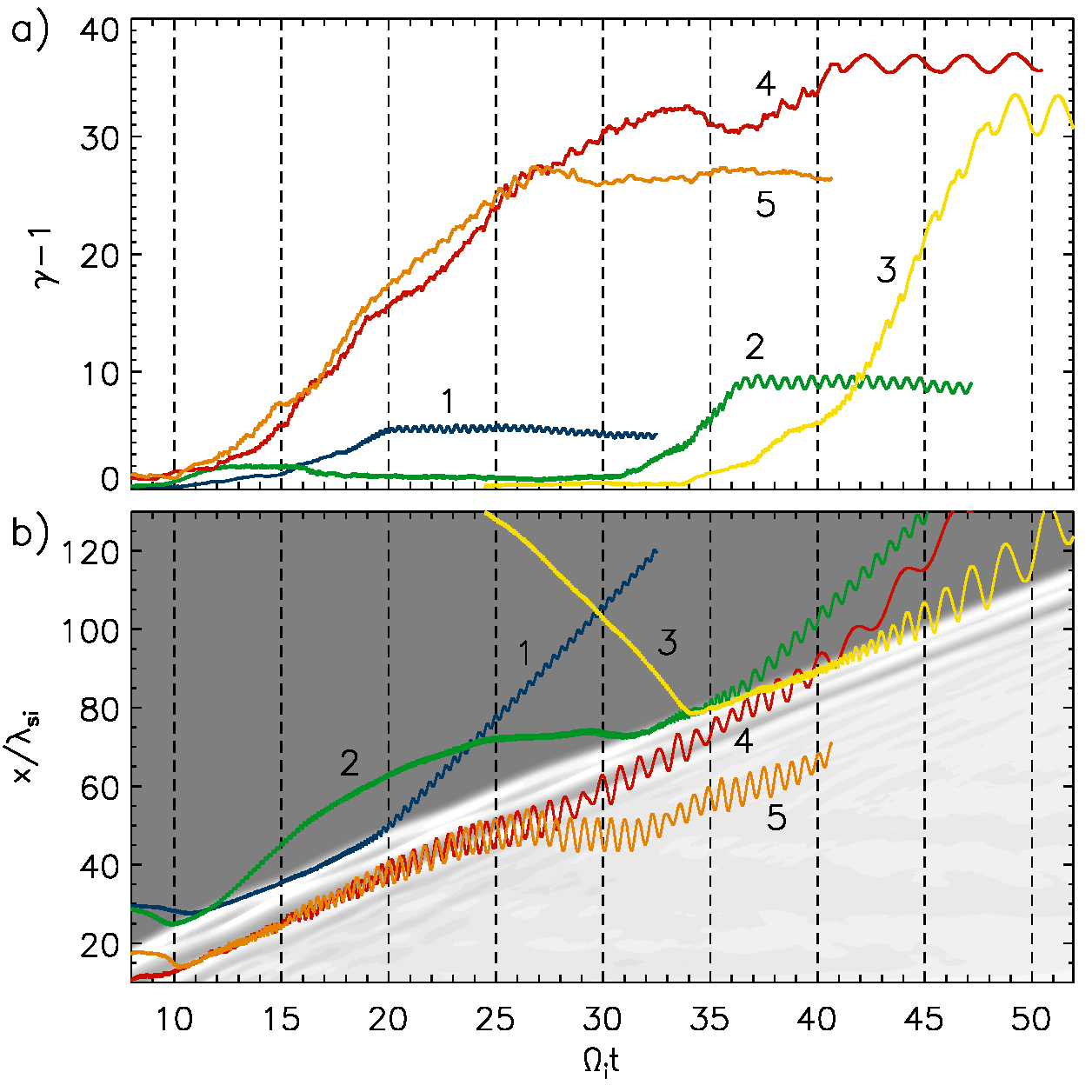 Conclusion:
The dominant acceleration mechanism is SSDA.
Circumstance:
Gradual increase of the turbulence scale: whistlers → EFI-waves → rippling modes.
19
Summary
Shock waves in cosmic plasma can accelerate particles to high energies through 1-st order Fermi mechanism – Diffusive Shock Acceleration (DSA).
(Quasi-)parallel shocks are more efficient for ion acceleration, while
(quasi-)perpendicular shocks are more efficient for electron acceleration.
Pre-acceleration (injection) is necessary for particles to be involved in DSA.
Shock Surfing Acceleration (SSA) and Shock Drift Acceleration (SDA) can be the plausible pre-acceleration mechanisms for the following injection to DSA.
Plasma instabilities are crucially important for the efficiency of pre-acceleration.
Particle-wave interaction with magnetic turbulence through pitch-angle scattering results in stochastic SDA (SSDA).
The SSDA process is found to be much more efficient than regular SDA, and it is potentially able to give the particle energy enough for injection to DSA.
20
Thank You!
21